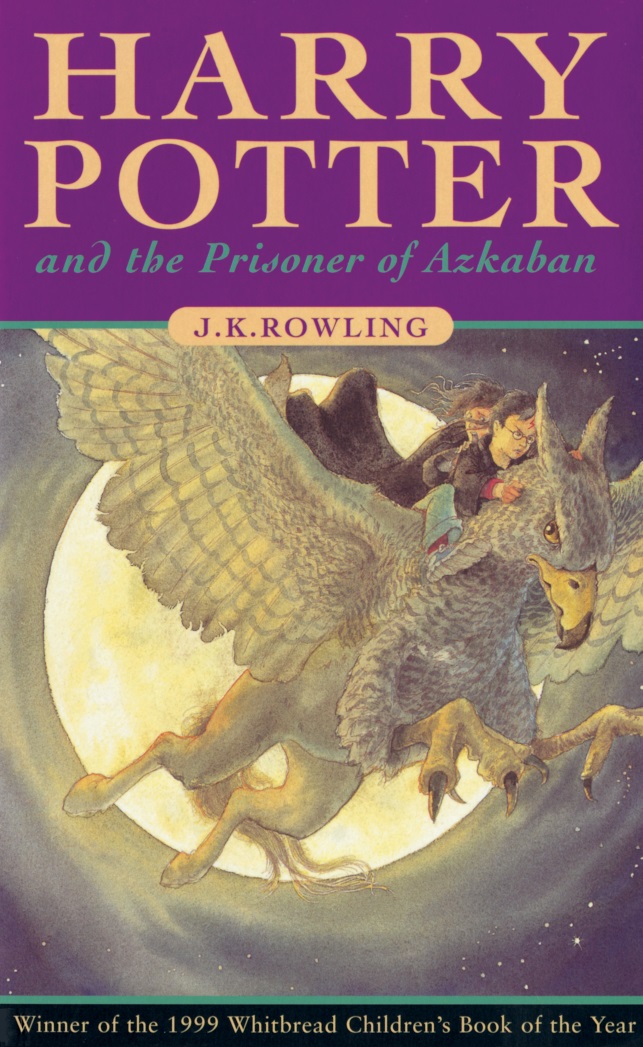 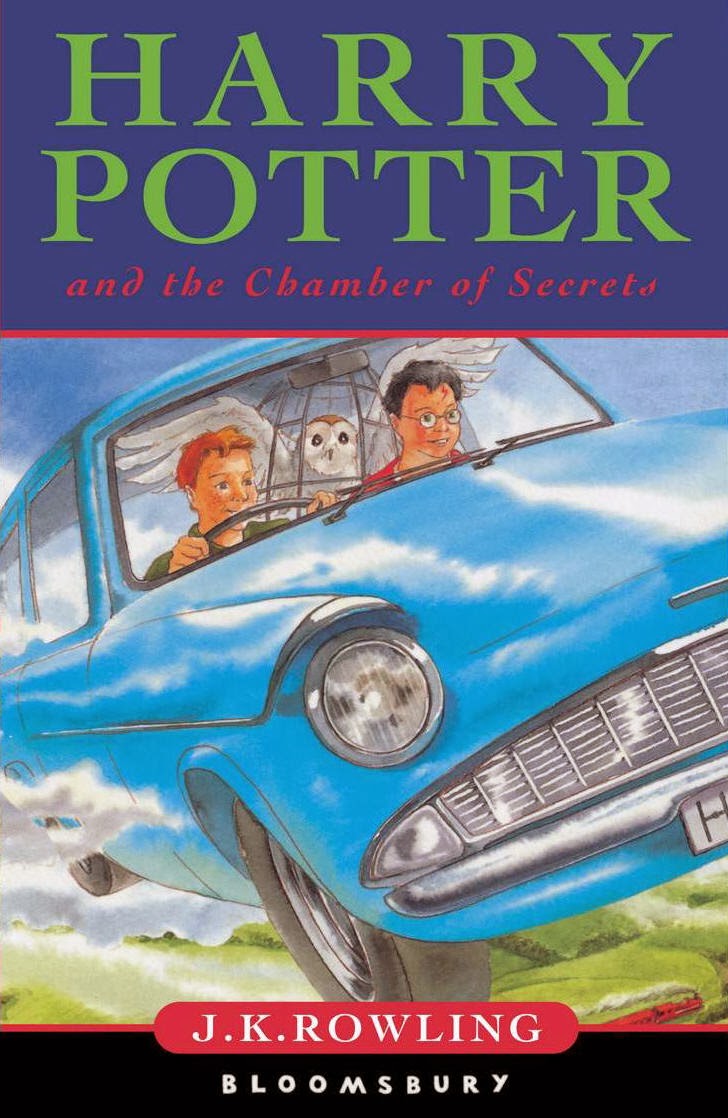 P7 Hobbies
Harry Potter
la natation
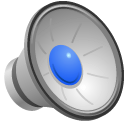 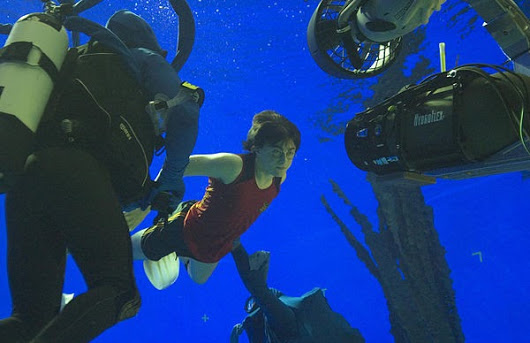 dessiner
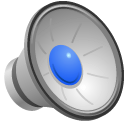 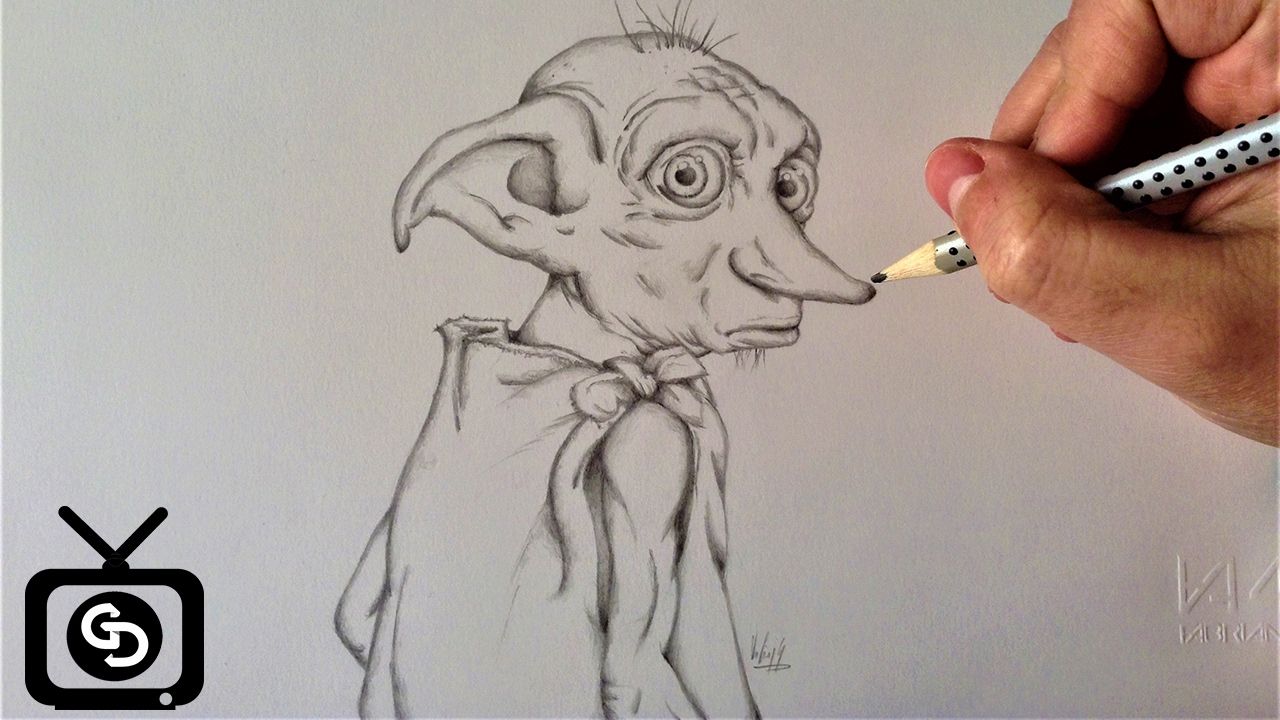 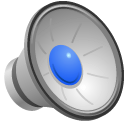 Jouer avec mes amis/amies
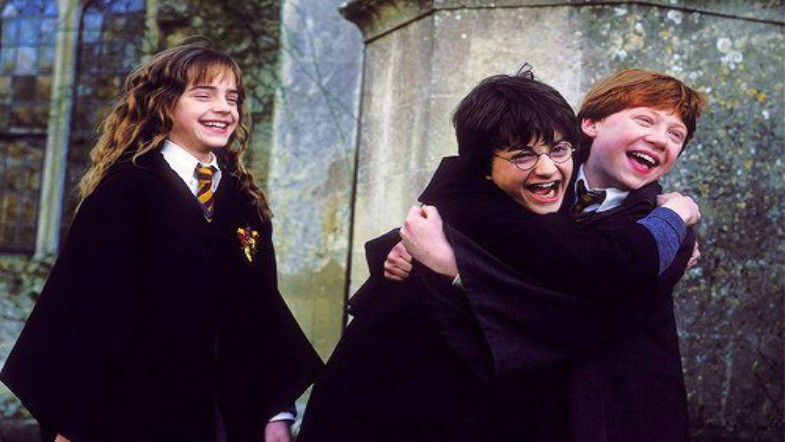 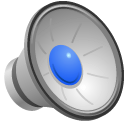 lire
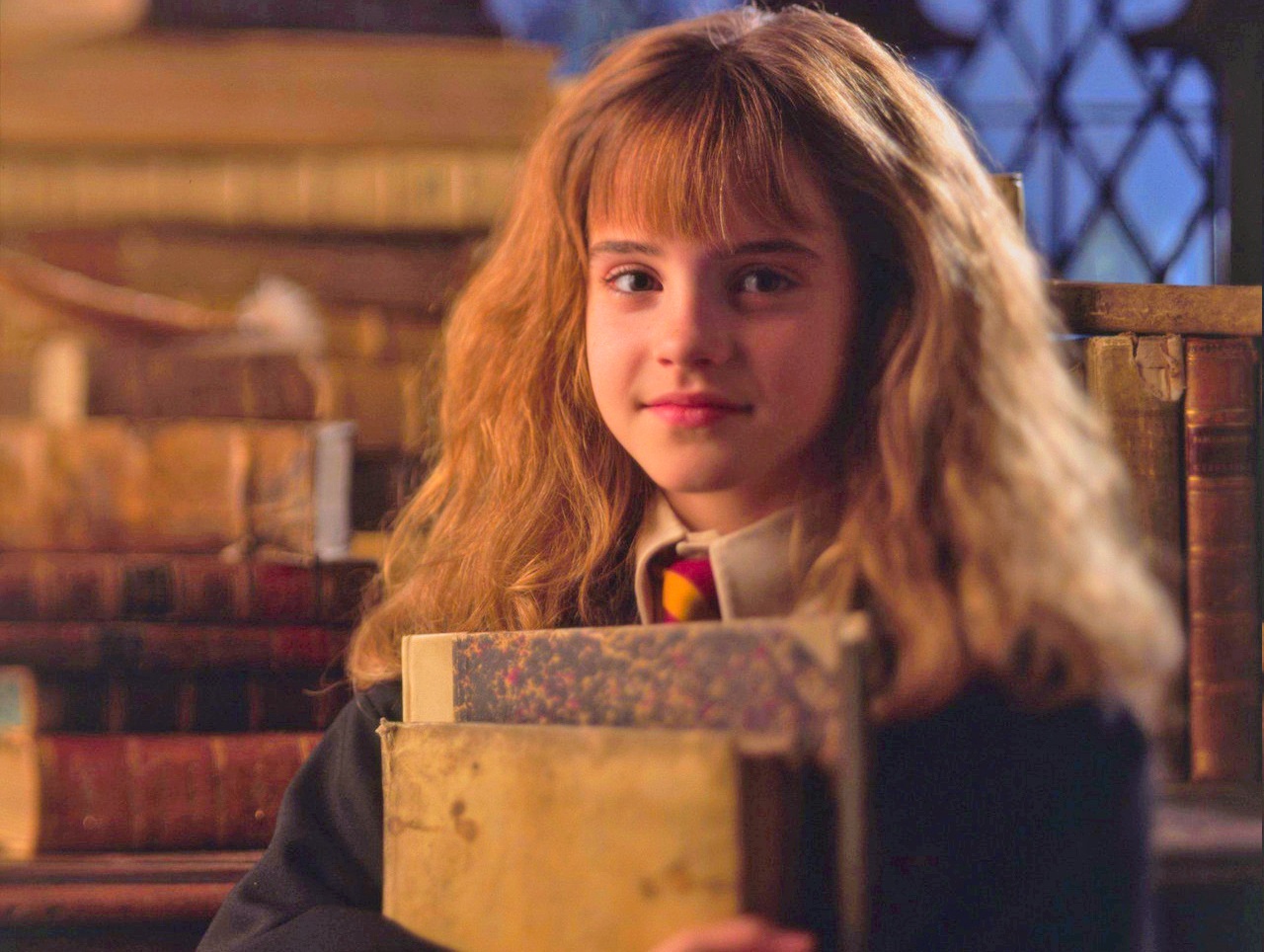 le football
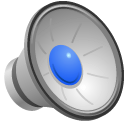 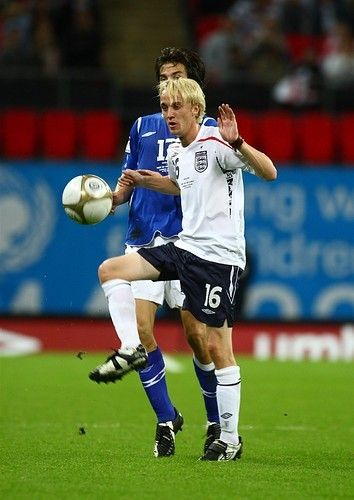 le rugby
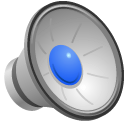 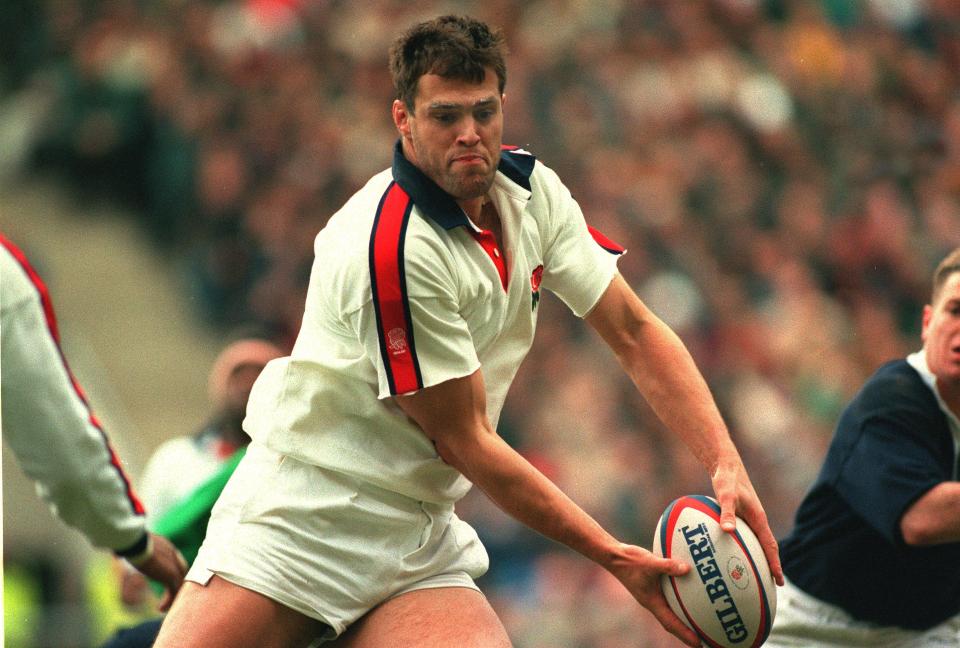 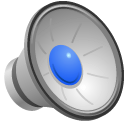 la gymnastique
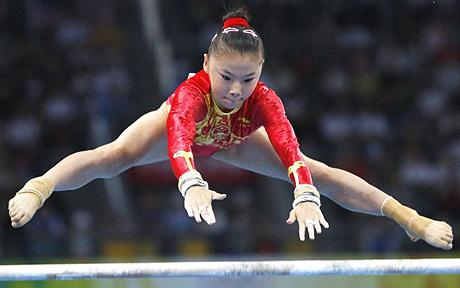 le badminton
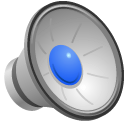 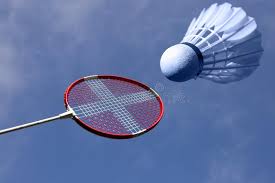 le patinage
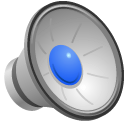 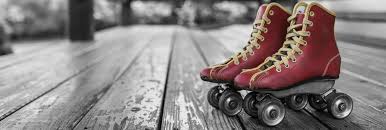 la équitation
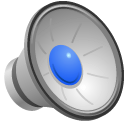 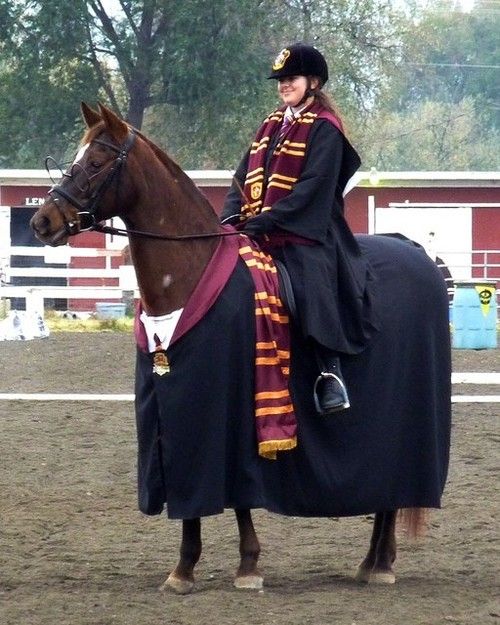 le tennis
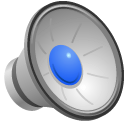 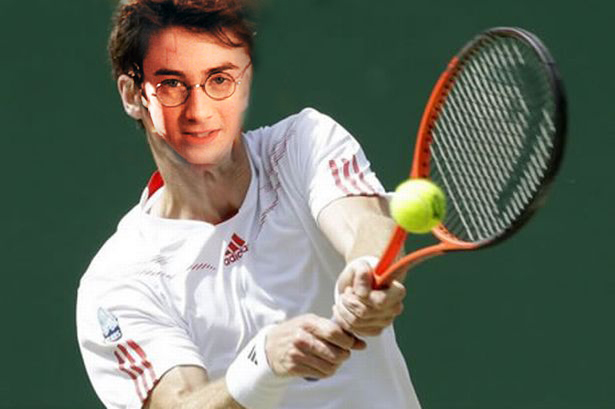 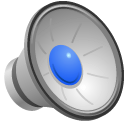 le judo
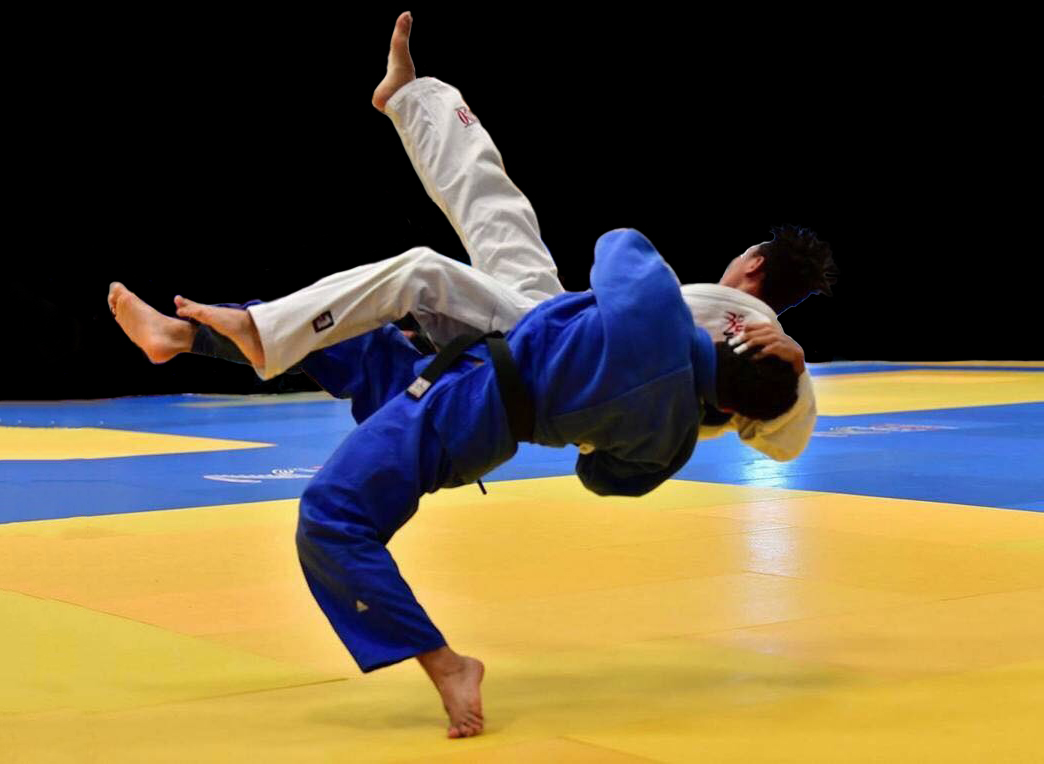 Regarder la télé
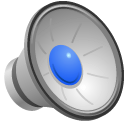 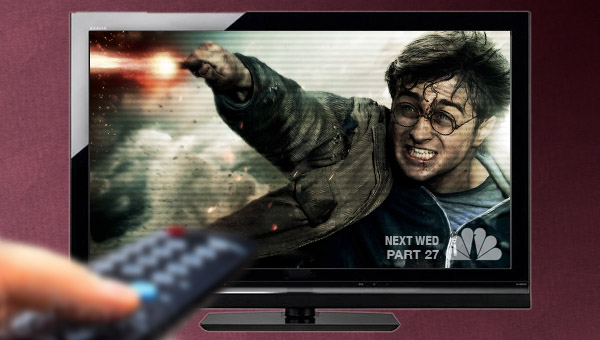 la danse
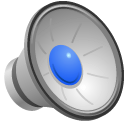 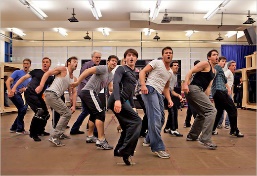 le karaté
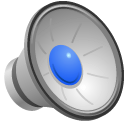 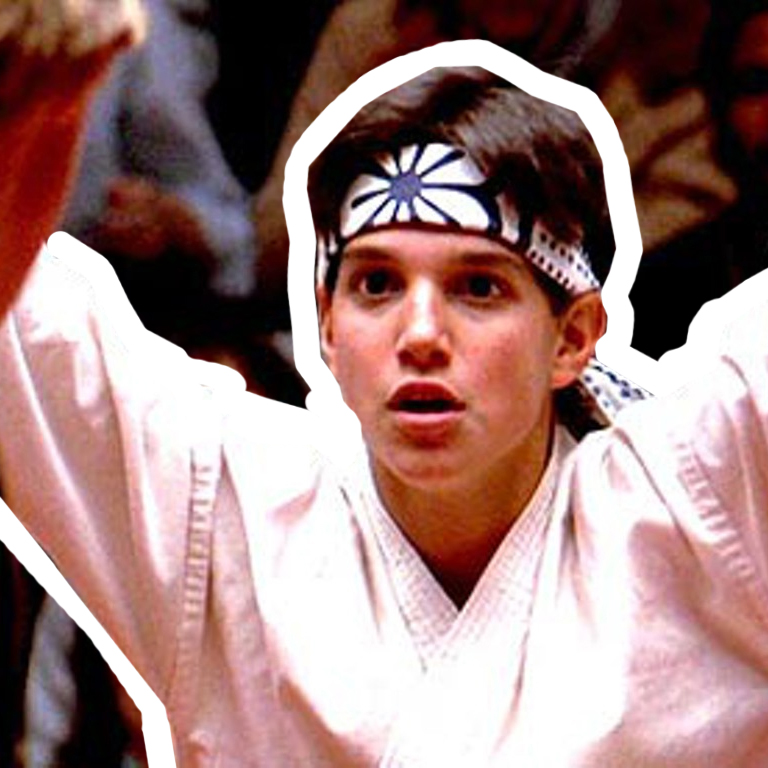 Jouer à l’ordinateur (les jeux vidéo).
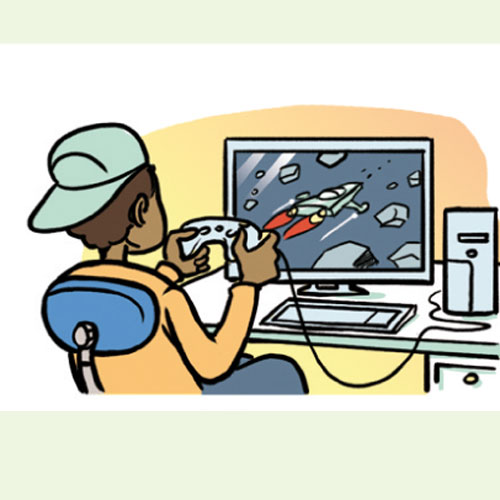 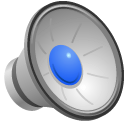 Jouer au bowling
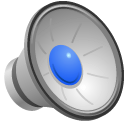 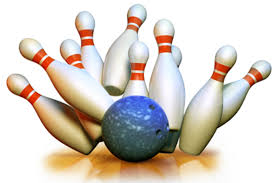 Quidditch
L.I.  To be able to read and write about things people like to do.
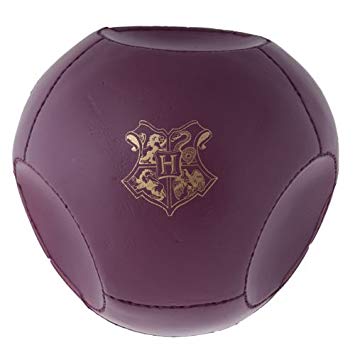 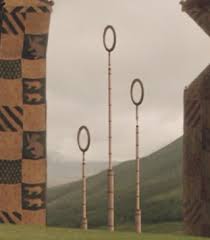 Find a pair to get the quaffle through the hoop!
The object is to find the corresponding French and English vocabulary word.
Take turns (in teams) to reveal two cards at a time. 
Read each word for each card.
If you get a match, your team scores 10 points!  If not, you have been knocked off your broomstick by a bludger!
If you find the snitch, your team gets 150 points and the game is over. 
Add all points to see which team wins!
2
33
45
30
22
19
21
Let’s play Quidditch!
le tennis
to go bowling
dessiner
rugby
badminton
horse riding
lire
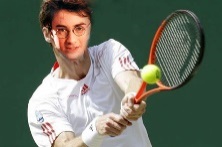 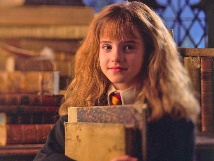 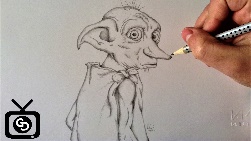 37
31
12
41
42
32
40
to play with friends
gymnastics
des jeux vidéo
jouer au bowling
to draw
le karaté
la natation
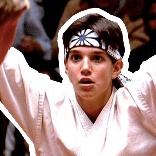 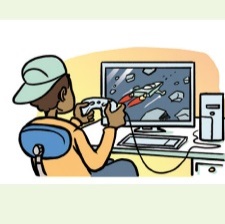 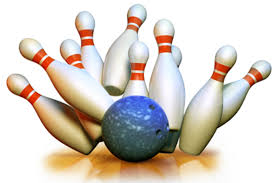 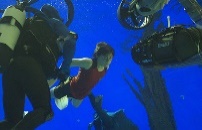 4
2
33
45
30
22
19
21
le rugby
la danse
regarder la télé
karate
jouer avec des amis/amies
la gymnastique
le badminton
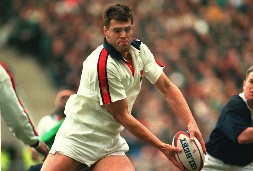 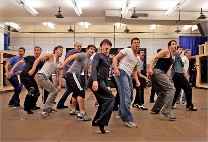 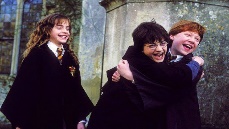 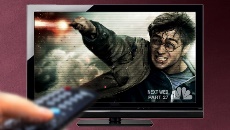 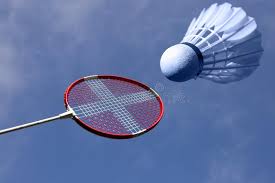 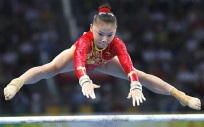 37
31
12
41
42
32
40
le judo
swimming
to play the computer
tennis
to watch telly
le football
skating
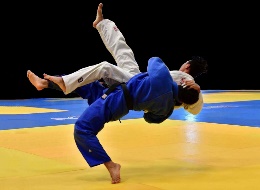 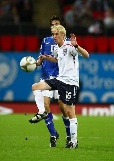 2
33
45
30
22
19
21
la equitation
le patinage
to read
football
judo
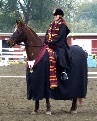 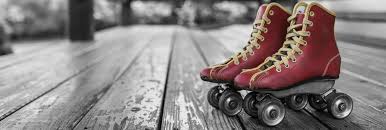 37
31
12
41
42
32
40
11
38
29
44
[Speaker Notes: Front – do not edit.]
Tu aimes...?
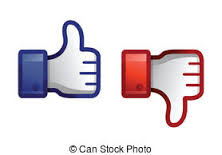 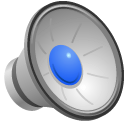 J’aime…
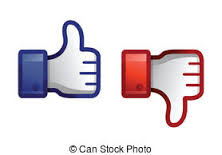 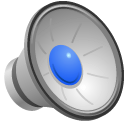 Je n’aime pas…
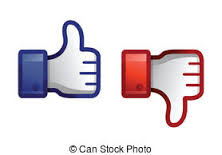 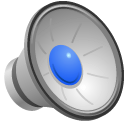 Primary 7 Hobbies
W.A.L.T.
Say, read and write about your own hobbies.

W.I.L.F.
Using the information in the text:
Fill in the table with the likes and dislikes
Following the model:
Write about your own likes and dislikes
Quick Quotes Quill with Rita Skeeter
L.I. To say, read and write about your own hobbies.

Rita Skeeter has been asked to conduct a survey about the most popular hobbies amongst Gryffindor pupils to help Professor McGonagall make a timetable for after school clubs.
 
Read the interview between Rita and the Gryffindor pupils and complete the table with the pupils’ likes and dislikes to help Professor McGonagall (see info. sheet).
ArrêtezSTOP(Slides beyond this point are master slides for the matching game)
DO NOT EDIT
[Speaker Notes: Front – do not edit.]
DO NOT EDIT
le tennis
to go bowling
dessiner
rugby
badminton
horse riding
lire
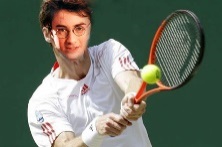 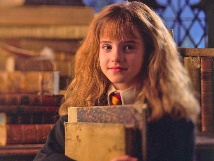 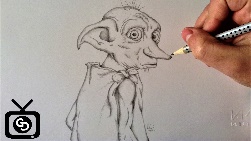 to play with friends
gymnastics
des jeux vidéo
jouer au bowling
to draw
le karaté
la natation
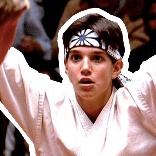 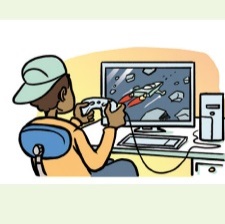 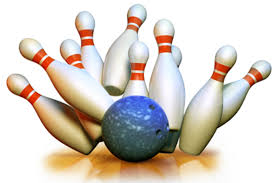 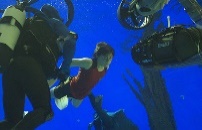 le rugby
la danse
regarder la télé
karate
jouer avec des amis/amies
la gymnastique
le badminton
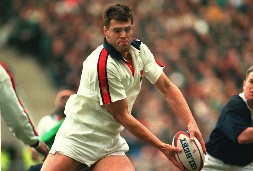 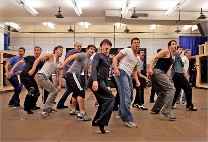 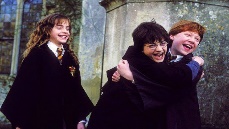 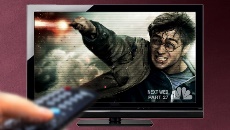 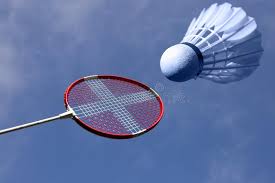 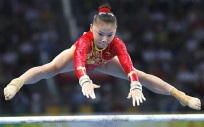 le judo
swimming
to play the computer
tennis
to watch telly
le football
skating
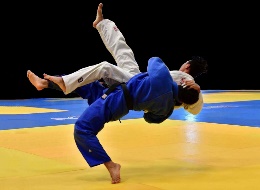 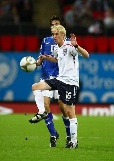 la equitation
le patinage
to read
football
judo
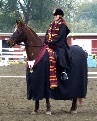 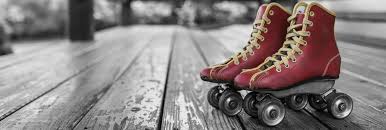 [Speaker Notes: Background – do not edit]